Personal Branding & Selling

Josh Dorrell
Trihydro Corporation
Economic Development
Business Development
Sales
Why do we sell?
to achieve results
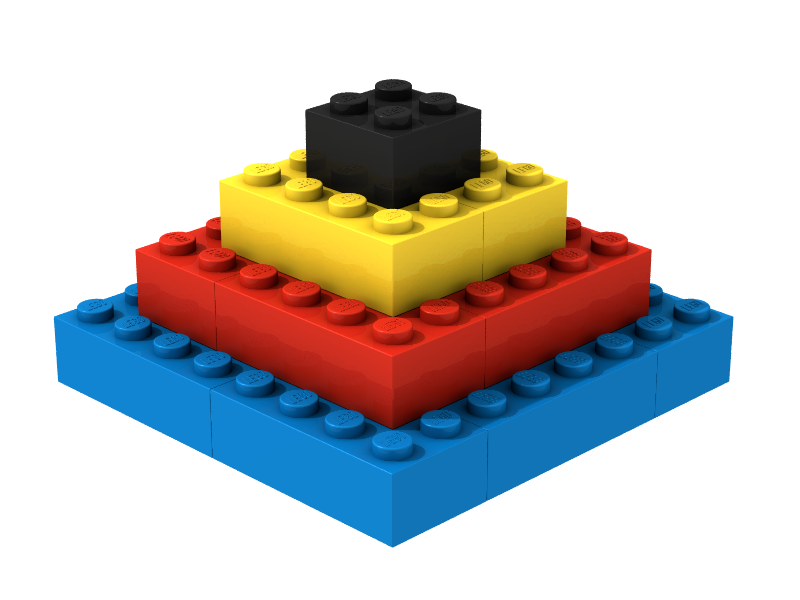 Results
What results are you most proud of?
Powerful Tools to Achieve Results
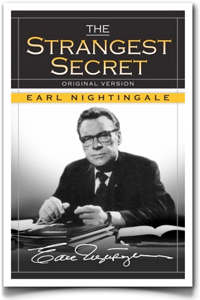 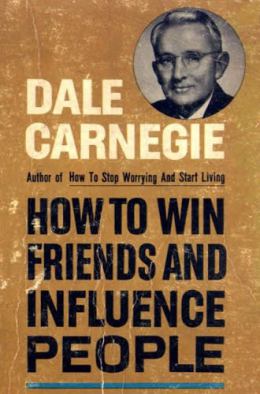 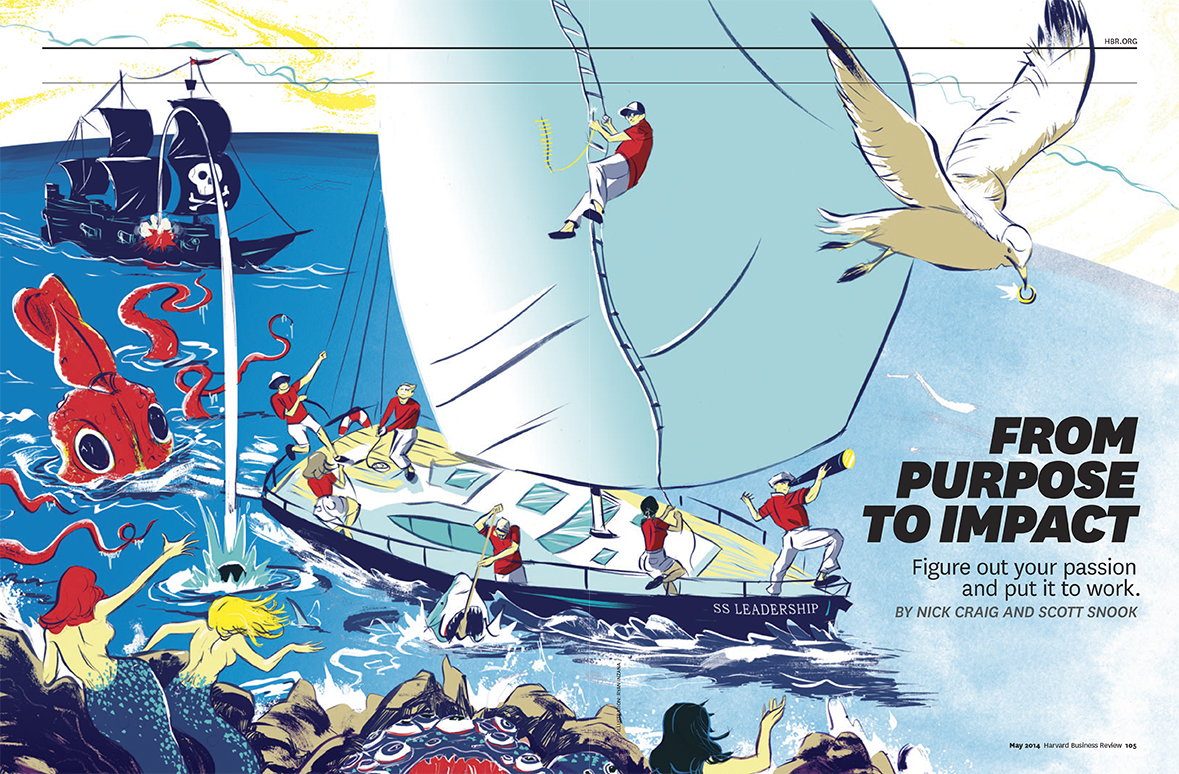 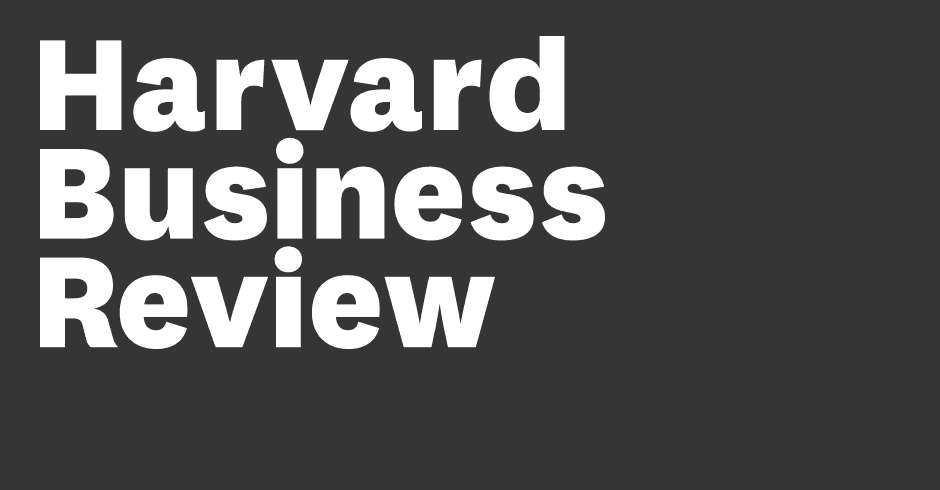 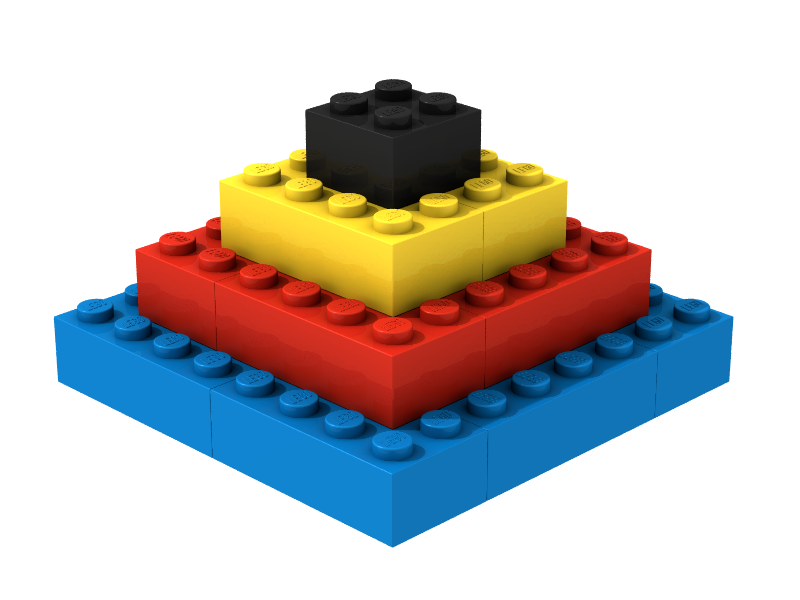 Results
Goals
“We become what we think about.”
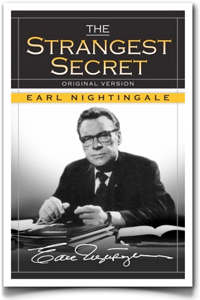 The definition of success.
Why do you go to work?
Positive vs. Negative Thoughts
Write your goals.
What are your business & personal goals?
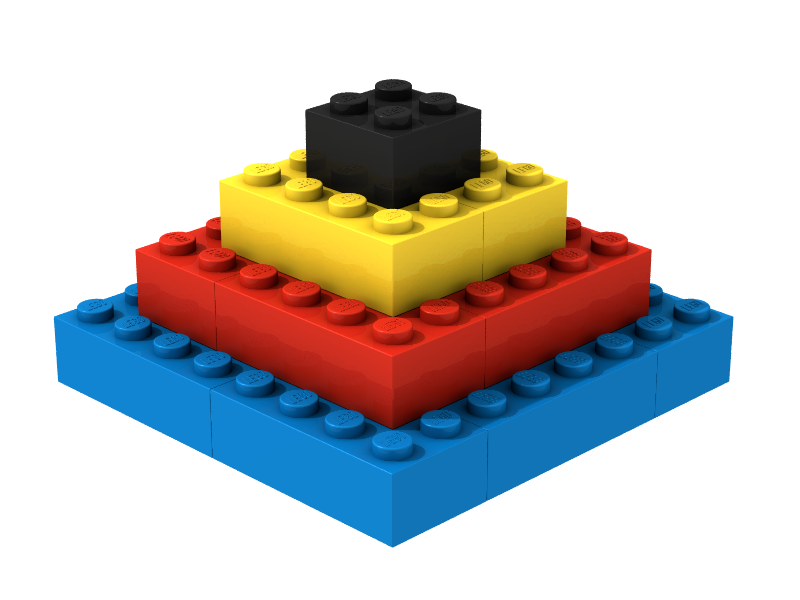 Results
Goals
Behaviors
Required Reading for Humans
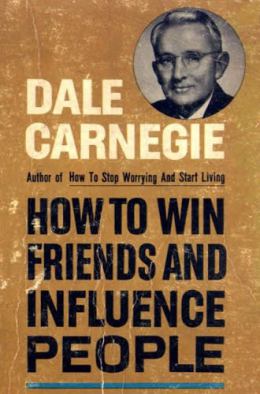 Don’t criticize, condemn, or complain.
Give honest and sincere appreciation.
If you want to be interesting, be interested.
Reflect and replay to improve.
What are some words that describe your personal brand?
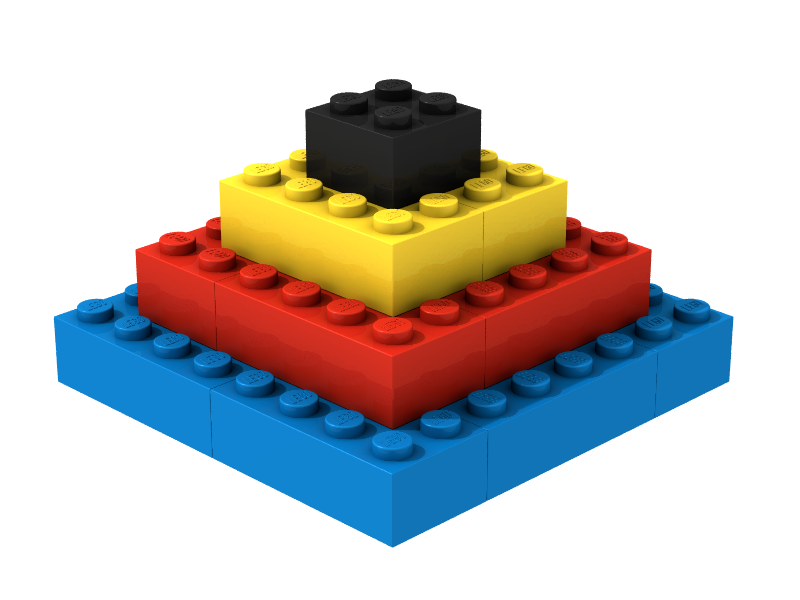 Results
Goals
Behaviors
Purpose
Our purpose drives everything we do.
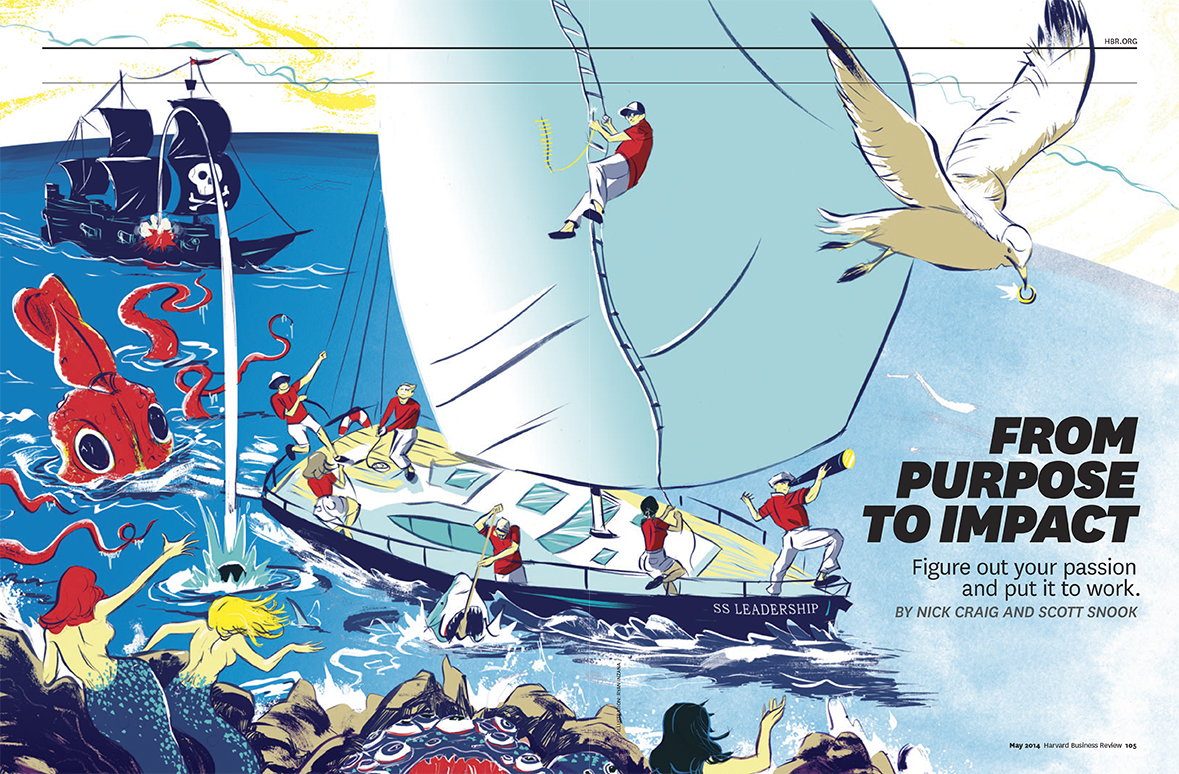 What do I love to do?
What am I good at?
How do I leave my campsite?
Do my behaviors fit my purpose?
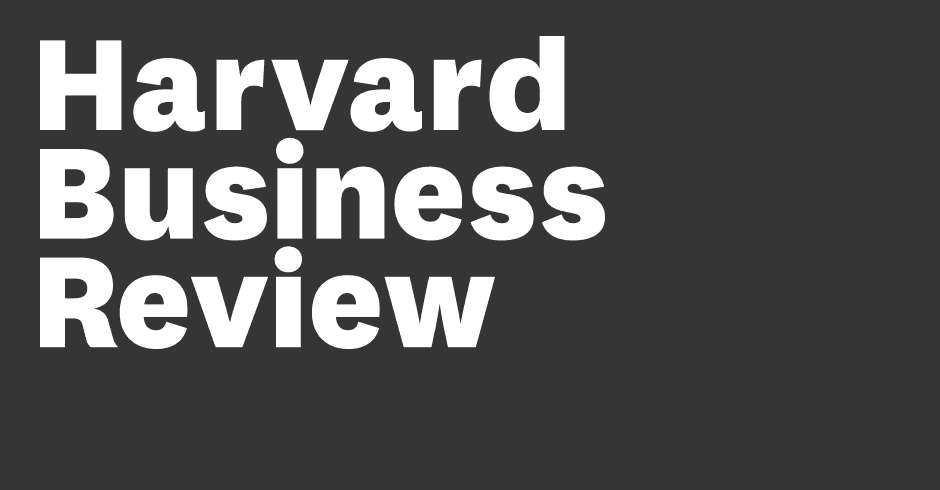 My purpose is to inspire and motivate positive action.
Can you write a simple purpose statement?
We started by talking about selling and achieving results.
Tremendous results are possible…but,
Caution!  It won’t work this way.
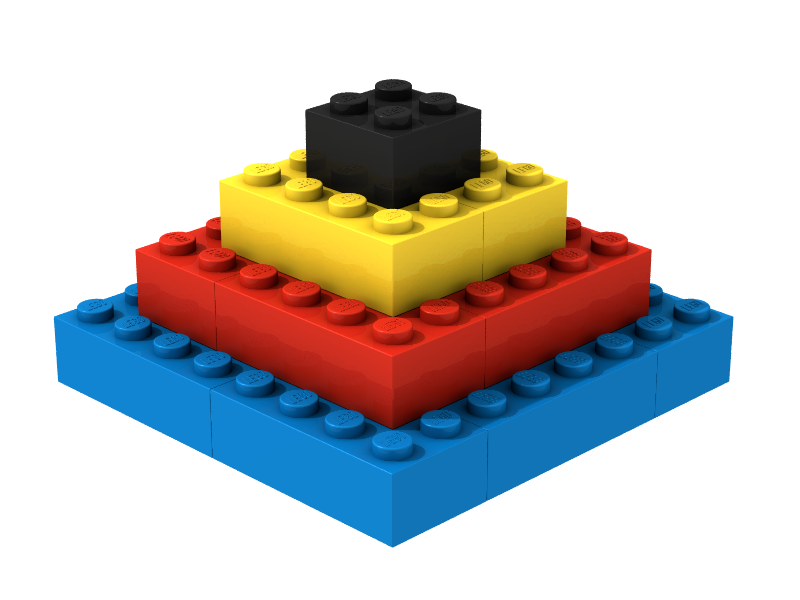 Results
Goals
Behaviors
Purpose
Results are proportional.
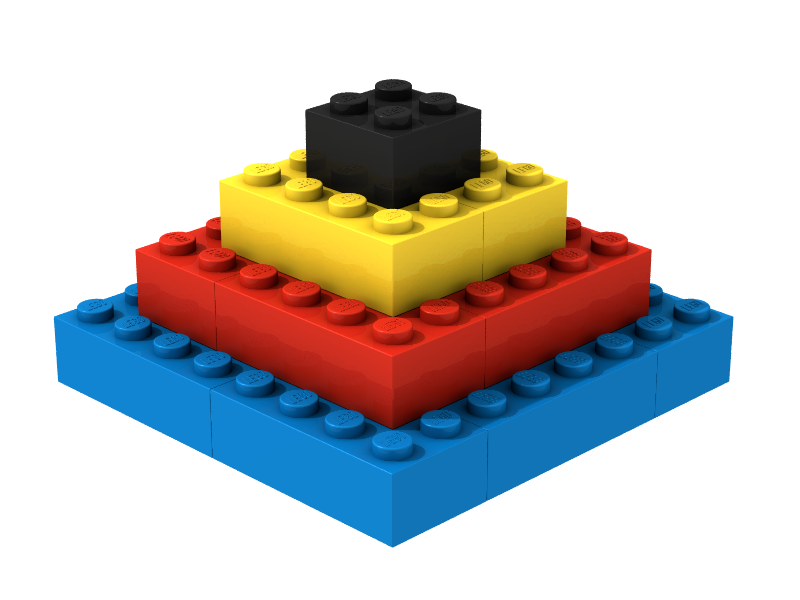 Results
Goals
Behaviors
Purpose
Powerful Tools to Achieve Results
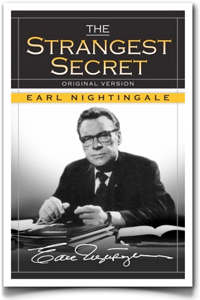 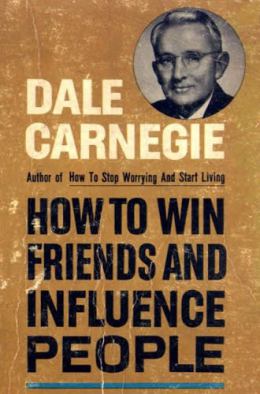 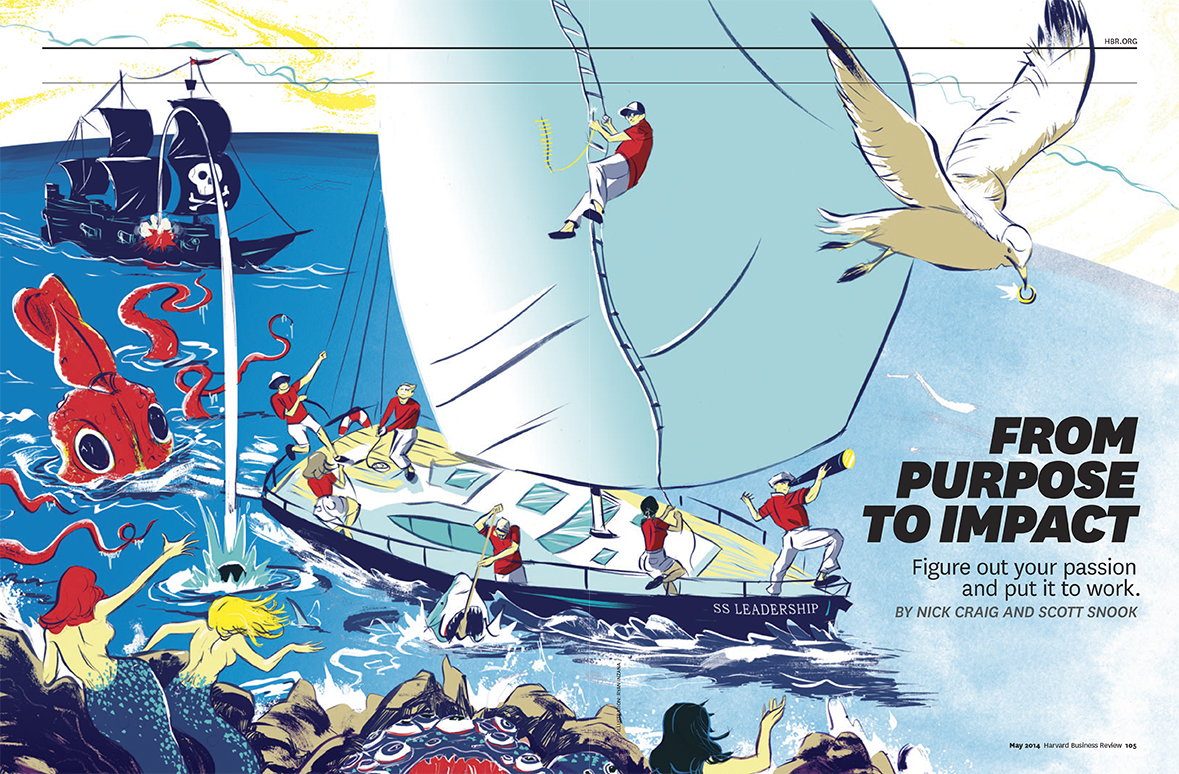 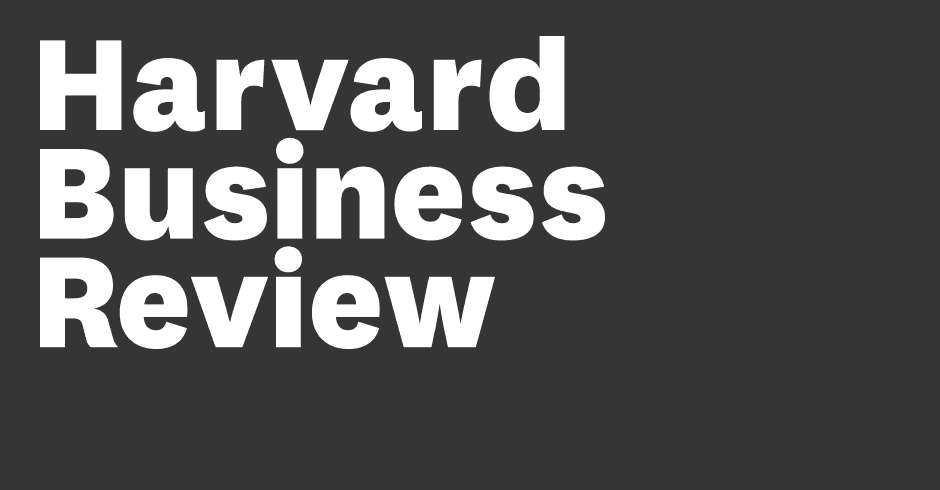 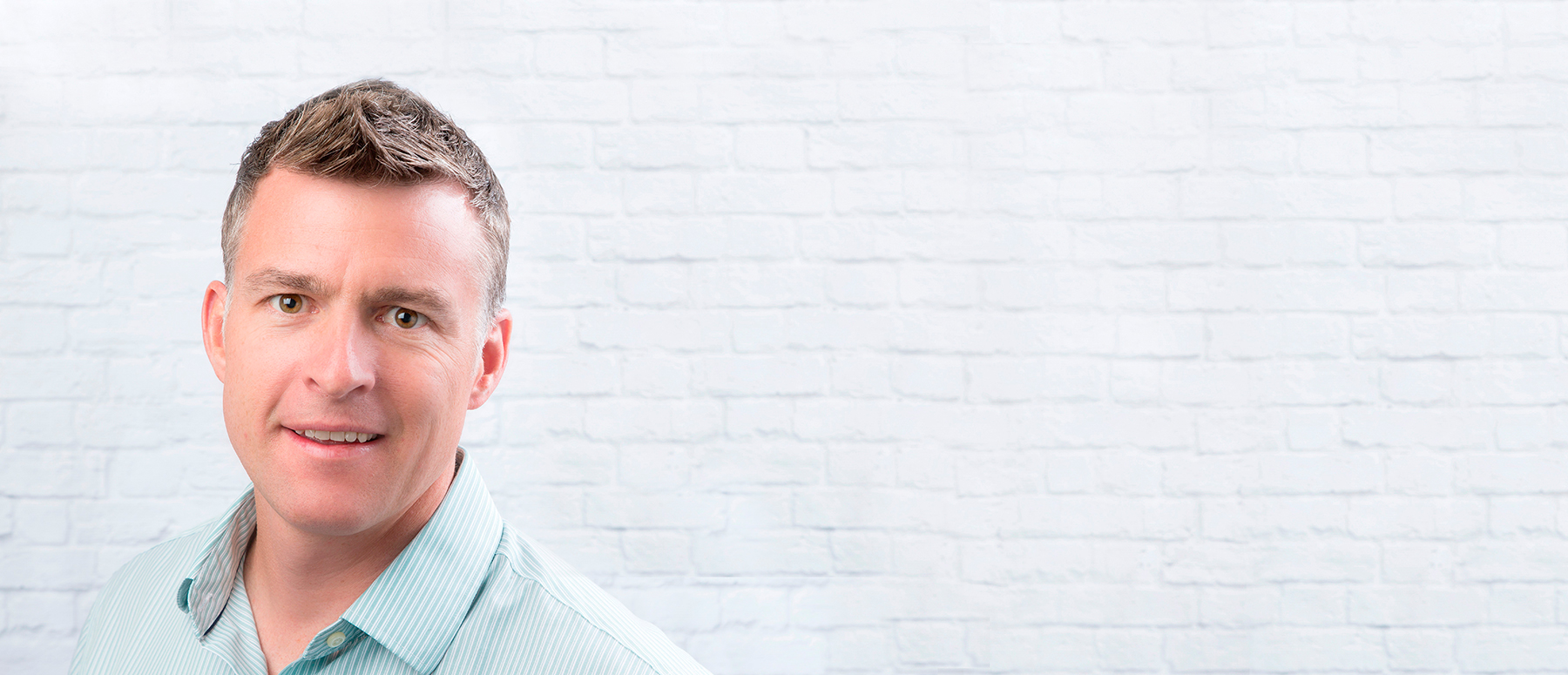 Thank you!

Josh Dorrell
Trihydro Corporation
jdorrell@trihydro.com
www.trihydro.com

Connect with me on
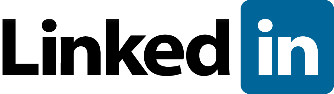